Mé království
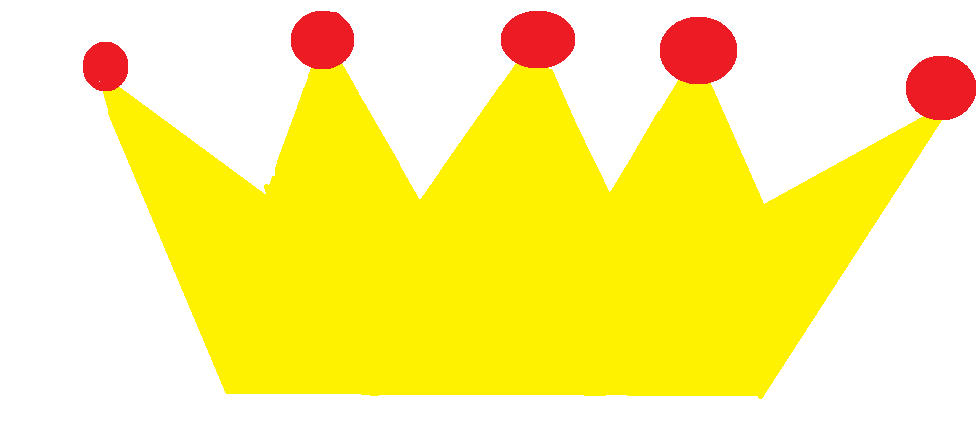 ……..
1.část – Moje království

2.část – Království
1.část
-> moje království-- Království – někdo něčemu vládně… Já vladnu mojí posteli…Na které odpočívám,spím,relaxuju …
Klenoty
Moje Klenoty :
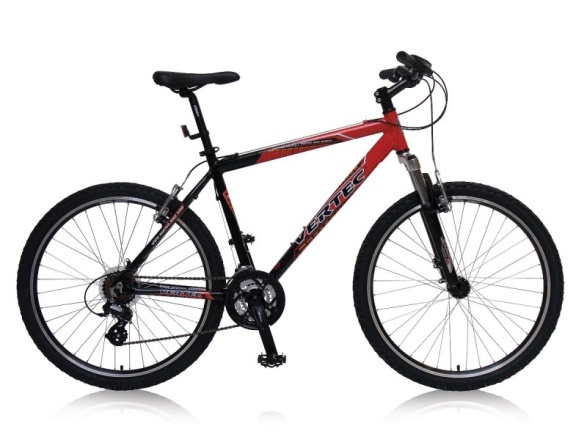 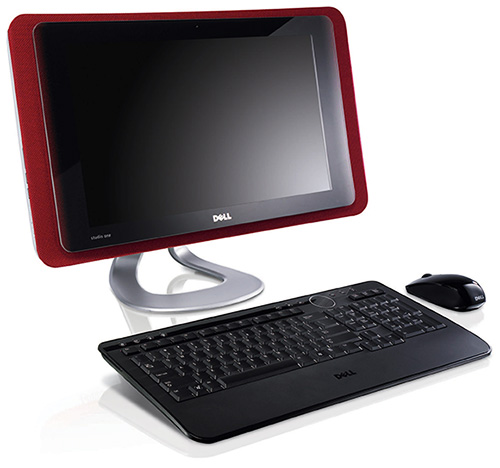 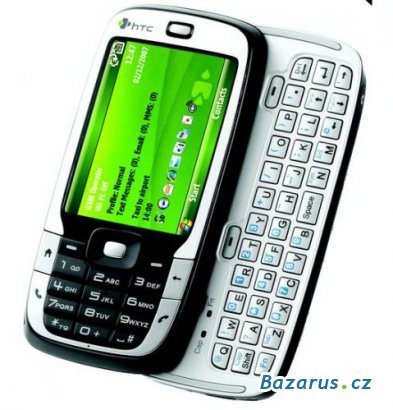 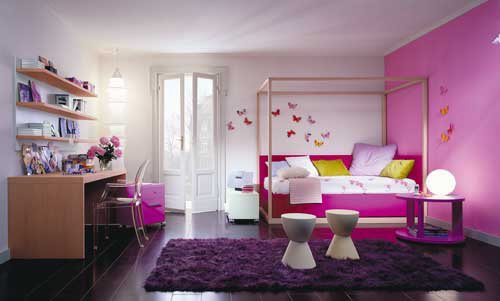 Moje království-
Můj domov
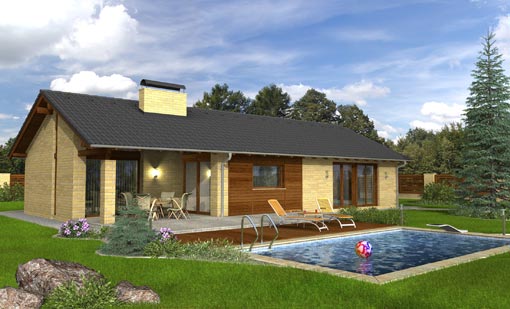 Můj domov je jako království …Je tam jakoby hlava státu u nás je hlava rodiny ….
2.část
Království je stát s monarchistickým státním zřízením, v jehož čele stojí král.
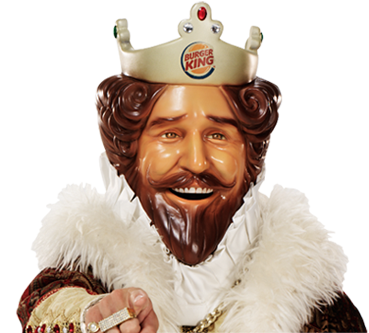 Seznam Království
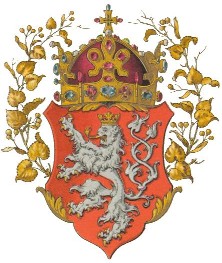 Korunovační klenoty
Jablko
Koruna
Žezlo
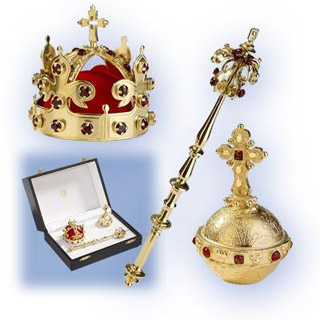 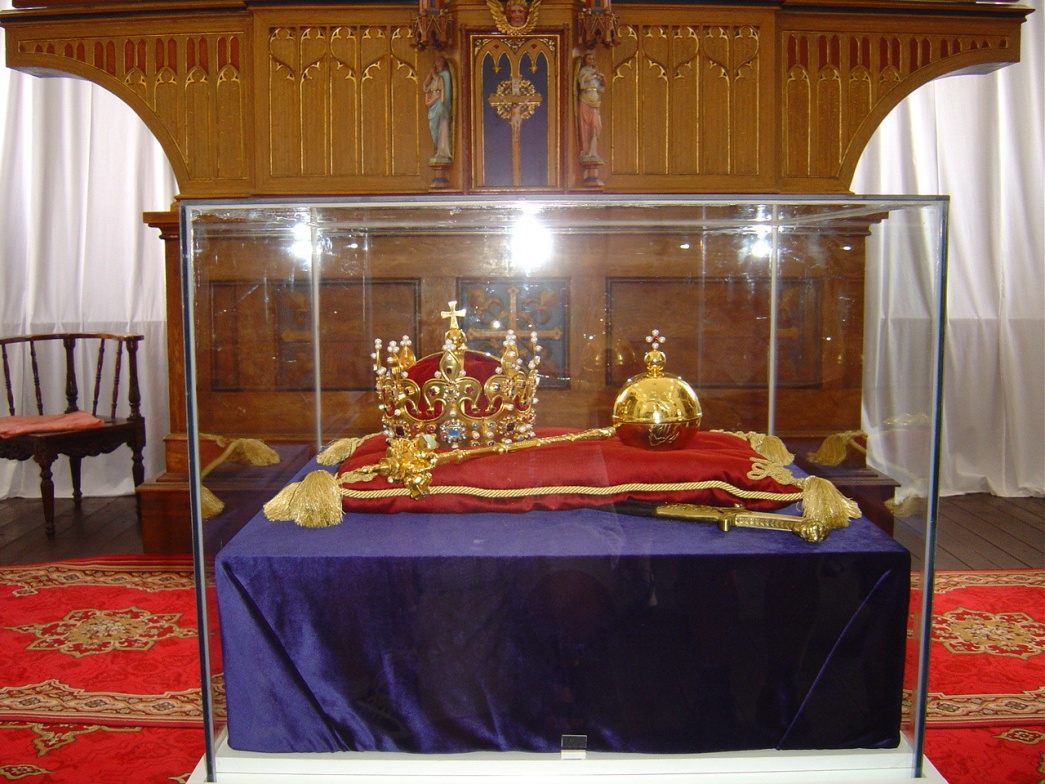 Korunovační Jablko
Královské jablko je jedním z korunovačních klenotů ve tvaru koule s nasazeným křížem na horní straně.
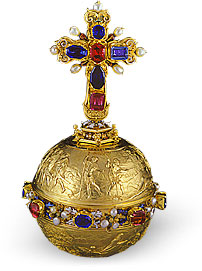 Korunovační koruna
Koruna je drahocenným klenotem, používaným jako pokrývka hlavy, vyrobeným většinou ze zlata a zdobeným drahými kameny. Je používána panovníky jako odznak moci a důstojnosti, a to především v západním křesťanství.
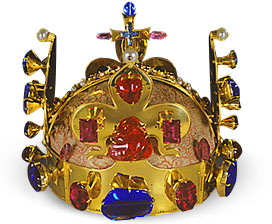 Korunovační žezlo
Žezlo  je součástí korunovačních klenotů. Je to hůl „na jeden loket dlouhá“ hůl z drahého kovu, zpravidla bohatě zdobená a posázená drahokamy.
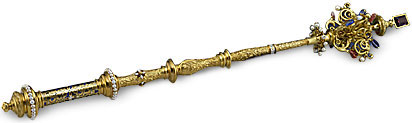 Zdroje …
www.wikipedia.com 
www.google.com
Vlastní hlava …
Vytvořila 
Hana Kocurová